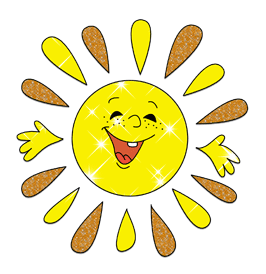 Посміхнуся сонечку, здрастуй,золоте.
Посміхнуся квіточці, хай собі цвіте.
Посміхнуся дощику, лий , мов із відра.
Друзям усміхнуся- зичу вам добра.
Перевірка домашнього завдання
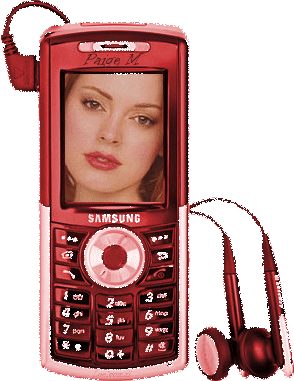 48
3
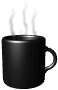 48
7
46
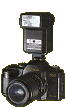 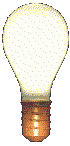 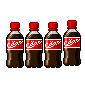 16
8
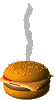 15
14
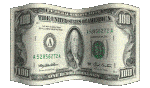 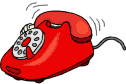 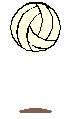 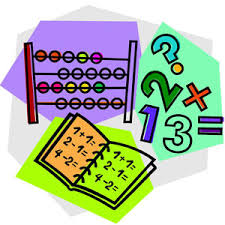 Усний рахунок
Розшифруй слово
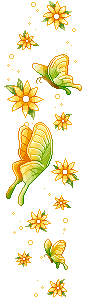 Вас вітає ЛУГАНЩИНА
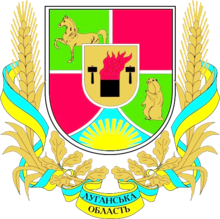 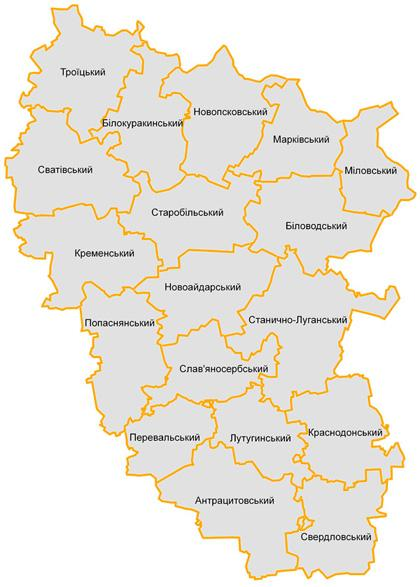 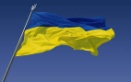 Троїцький район
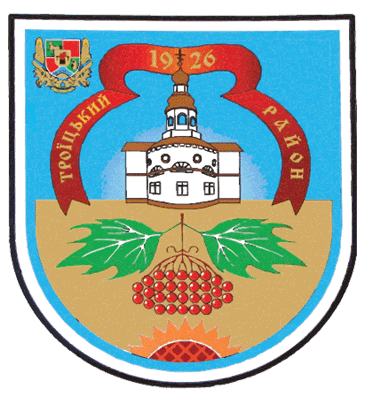 Мозковий штурм
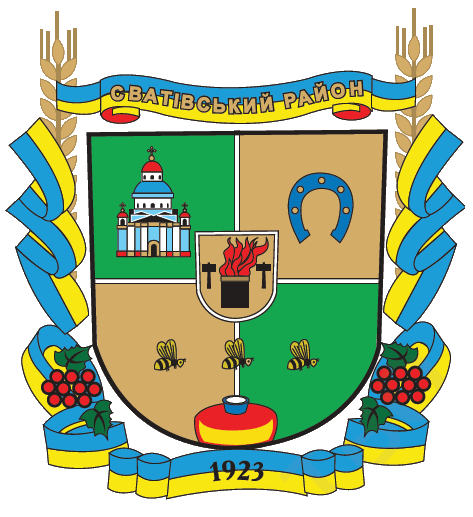 Сватівський район
5
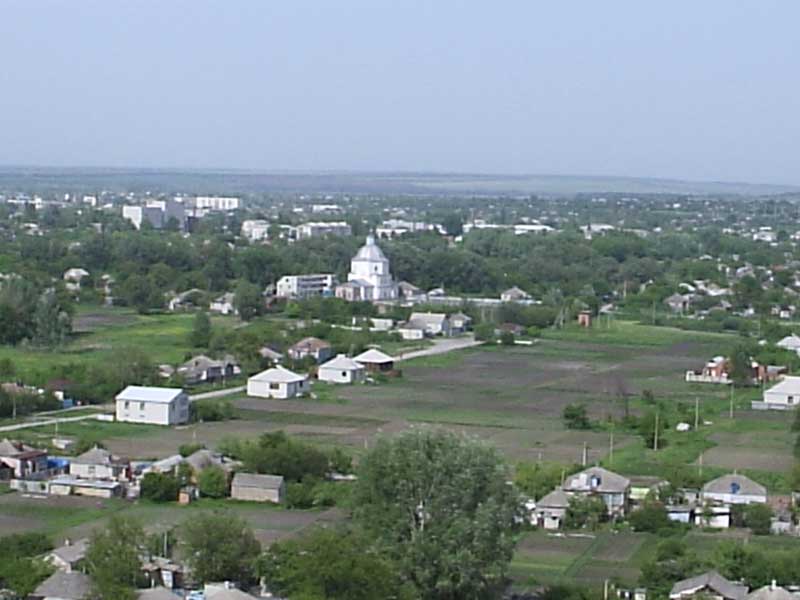 8
76
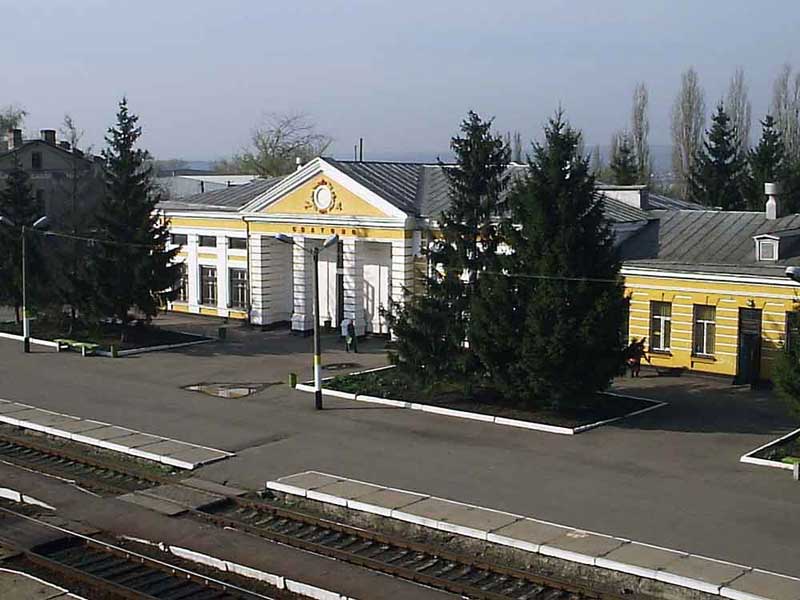 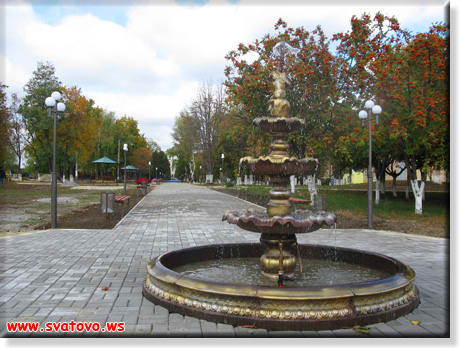 48
14
Білокуракинський район
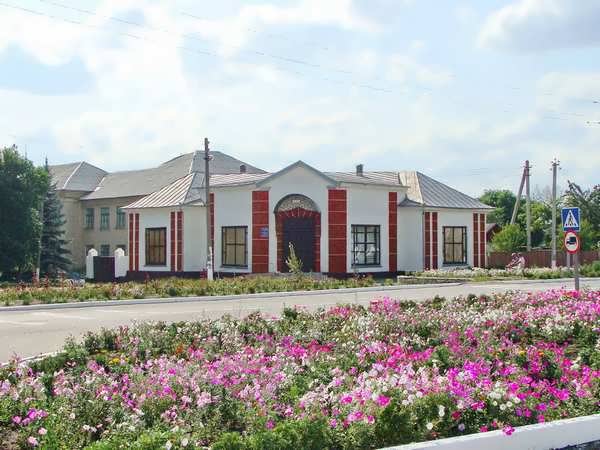 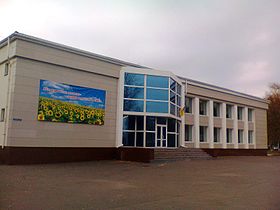 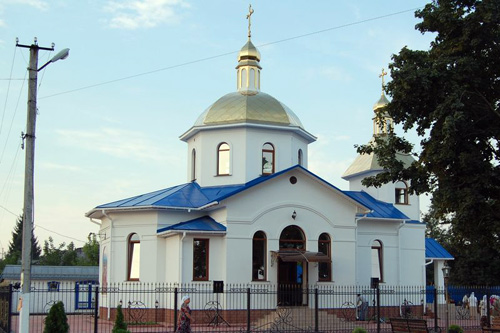 Задача 
№ 274
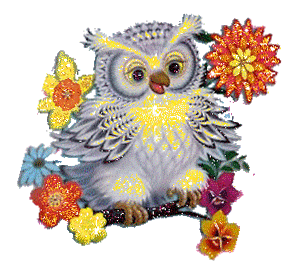 Марківський район
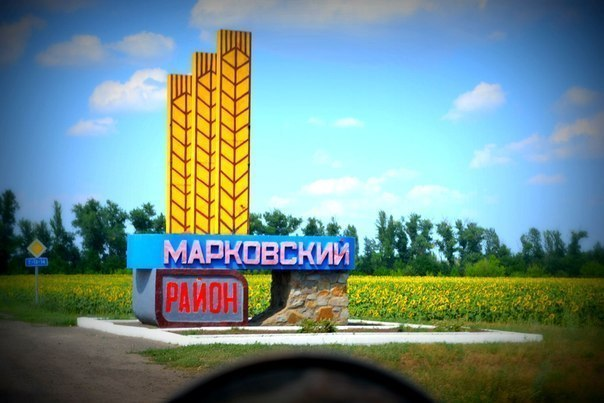 Марківський сирзавод отримав золоту медаль «Кращий товаровиробник України» Міжнародної виставки 
«Агро­2016», яка відбулася в Києві.
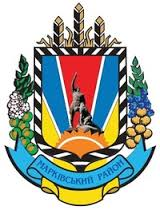 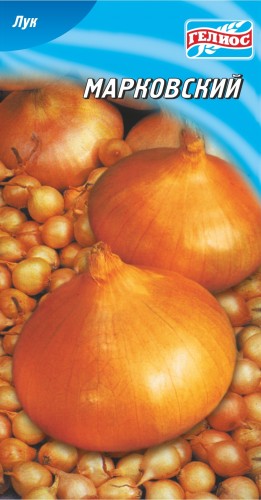 Марківська цибуля – переможець міжнародних виставок у Парижі.
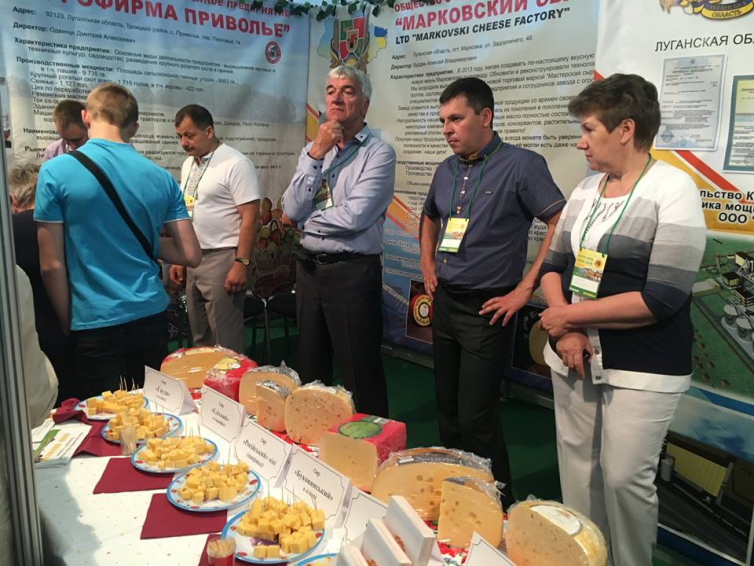 Марківський район
Самостійна робота 
Задача
 У сім ящиків розклали порівну 42 кг сиру. Скільки потрібно таких ящиків, щоб розкласти 18 кг сиру?
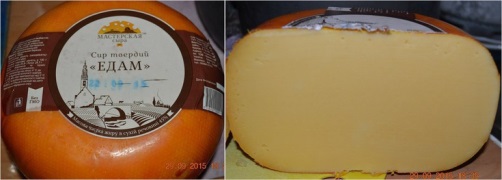 Новопсковський район
Фізкультхвилинка
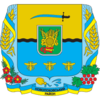 Кремінський район
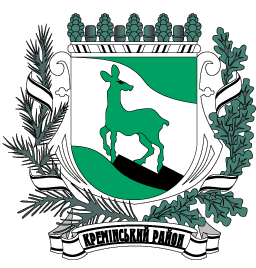 Гра «Спостережливе око»
М
Е
І
А
N
В
Р
С
К
D
О
Старобільський район
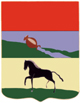 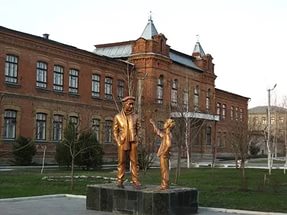 Рівняння
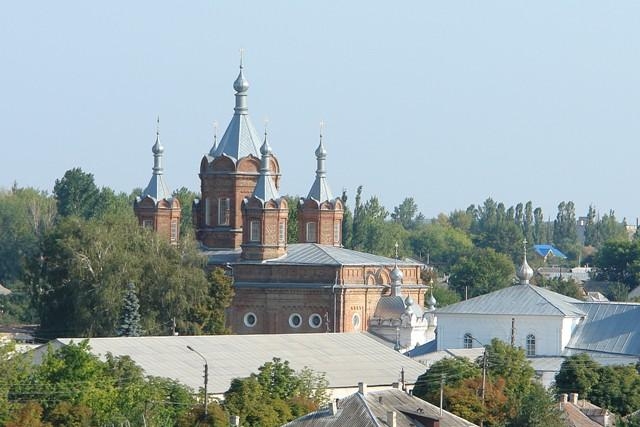 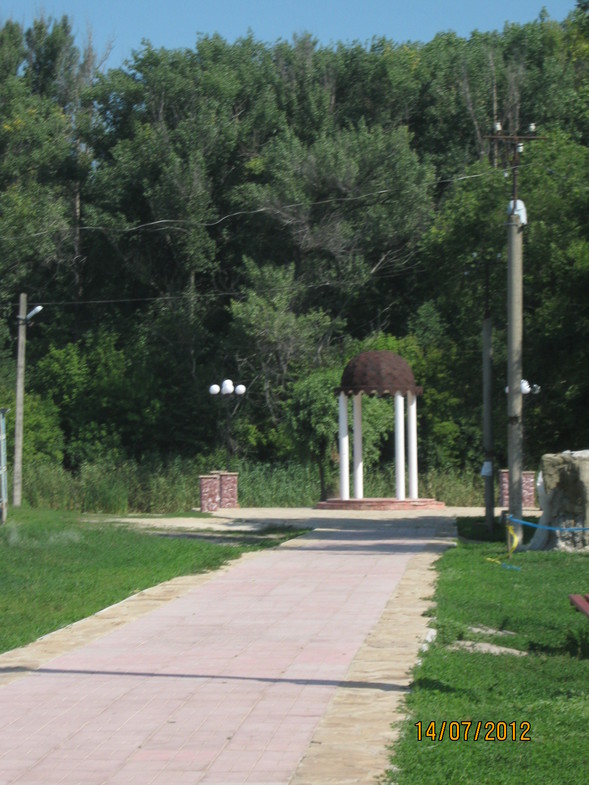 Міловський район
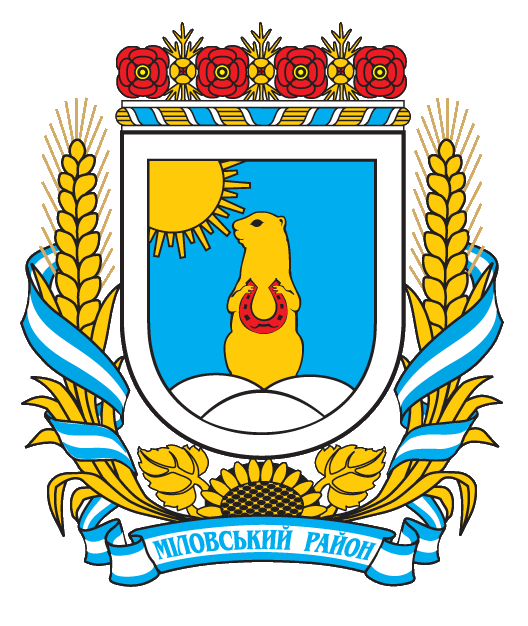 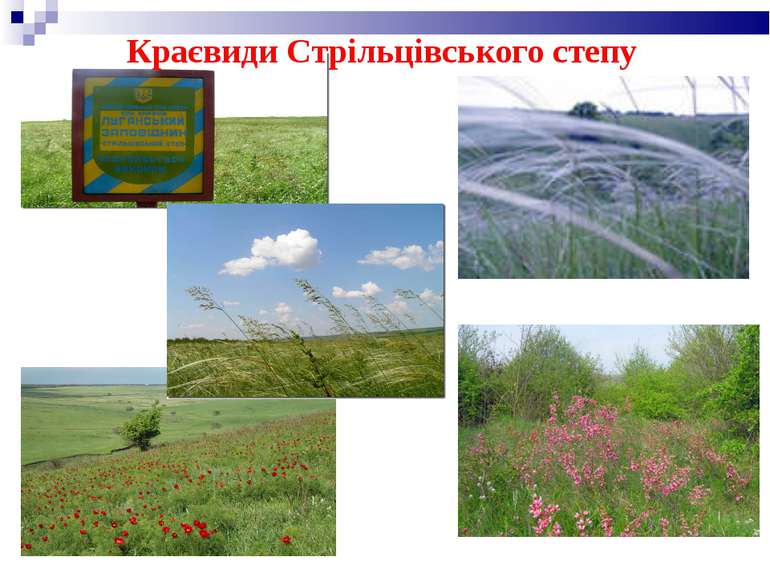 Заповідник
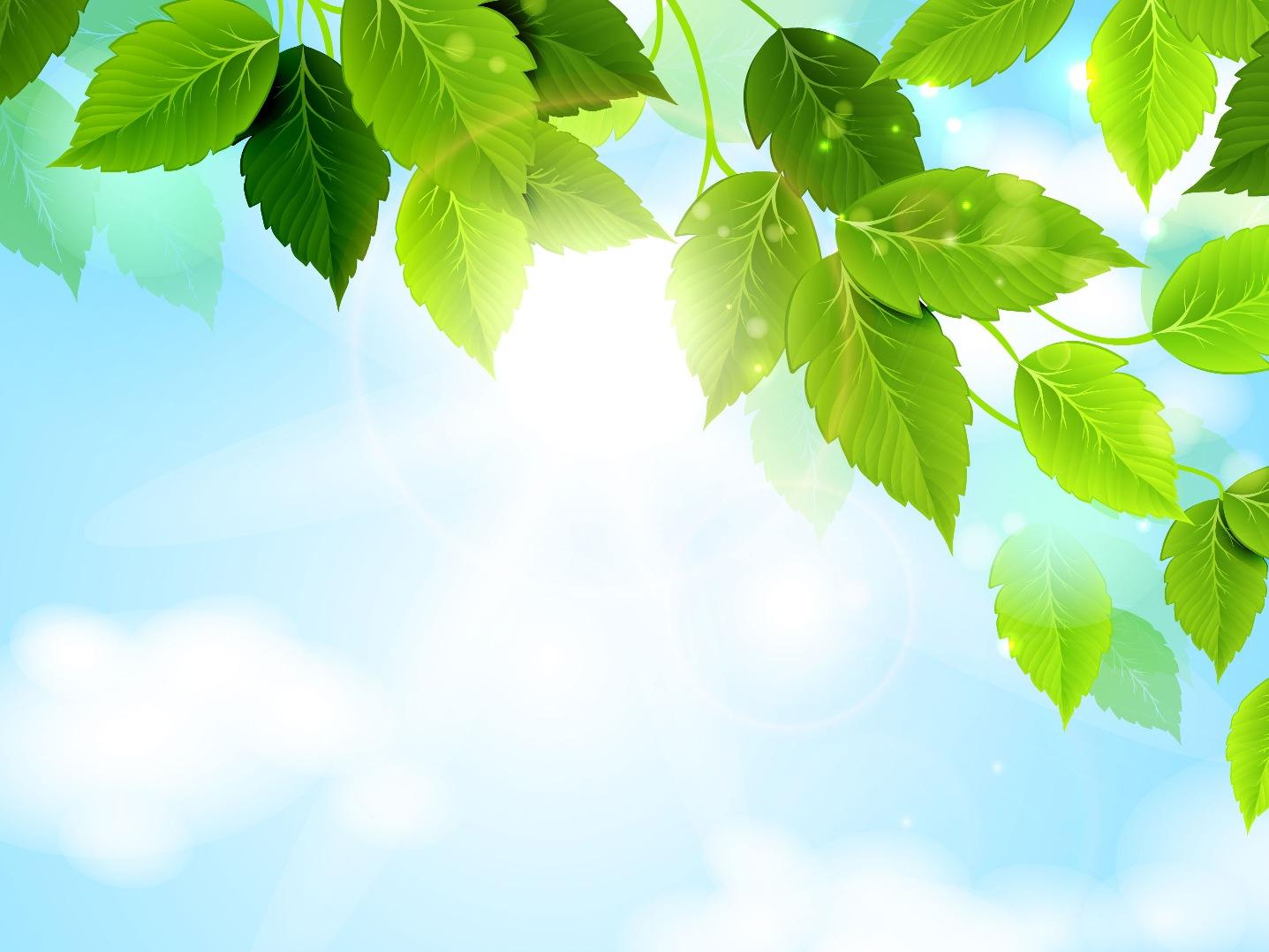 Біловодський район
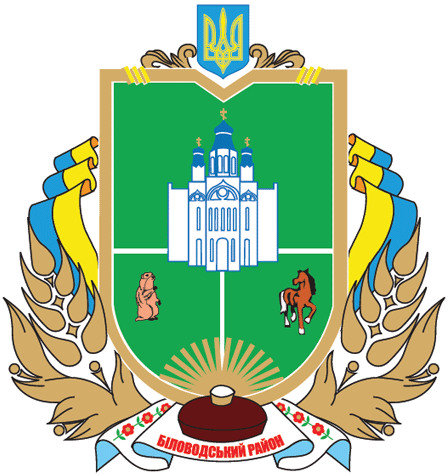 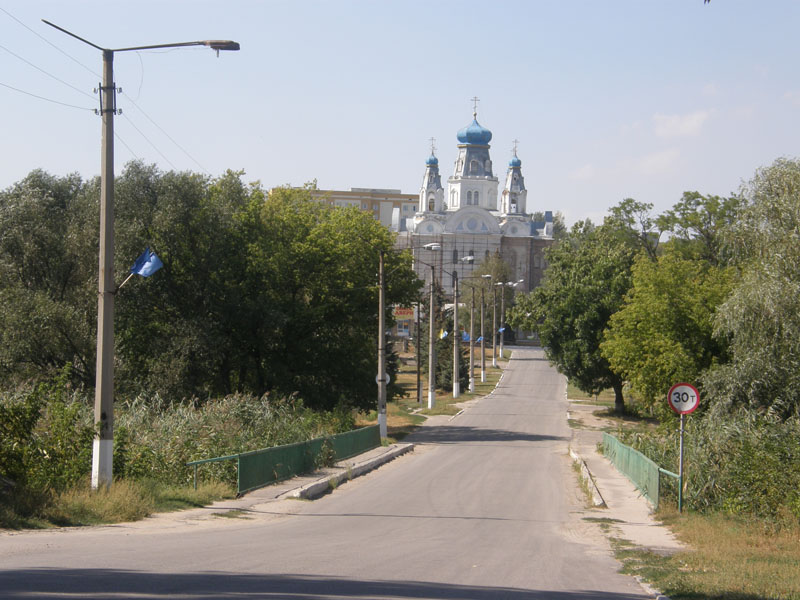 18, 14, 21, 12, 8, 6, 9, 15, 3
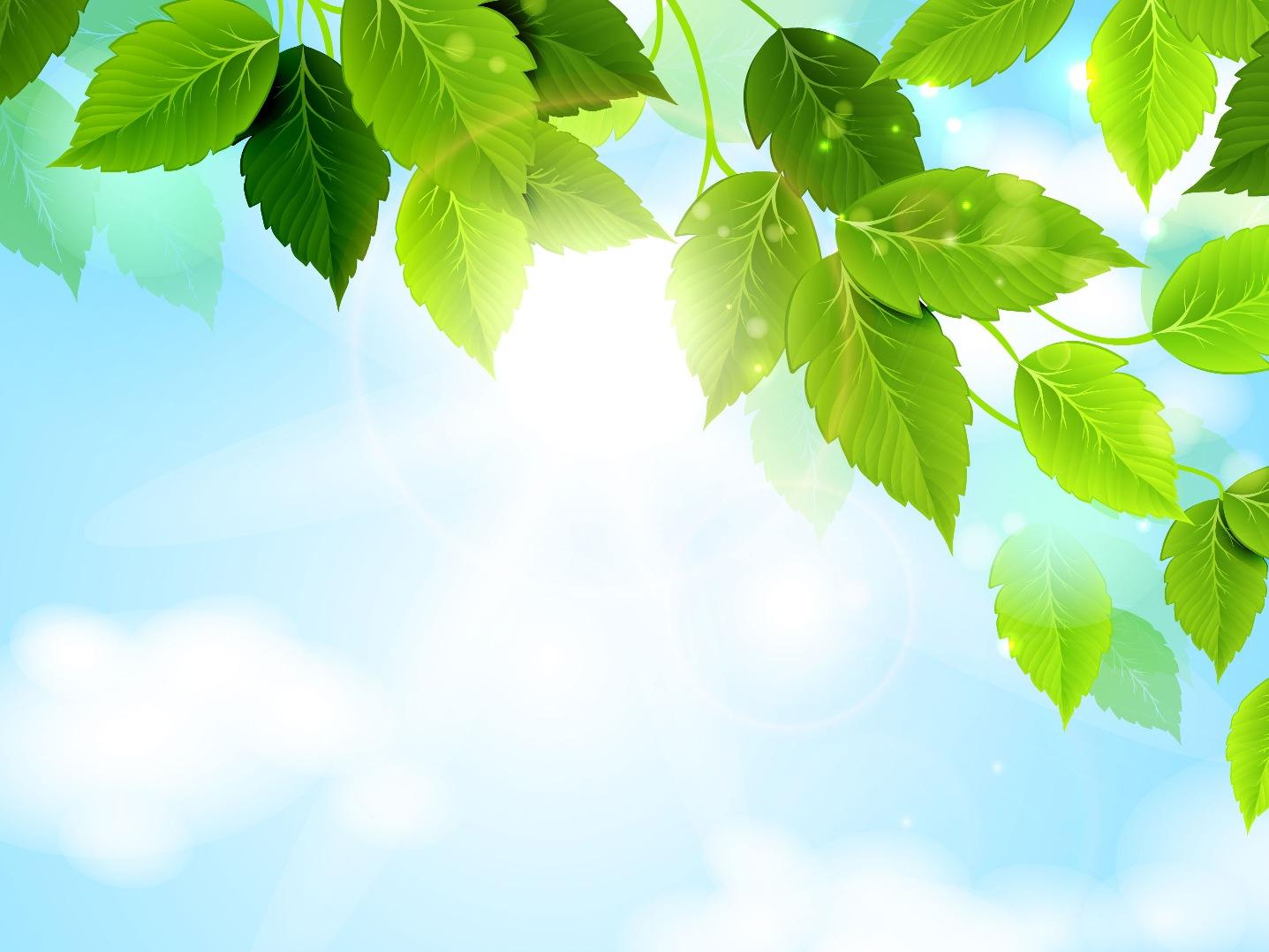 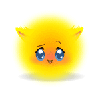 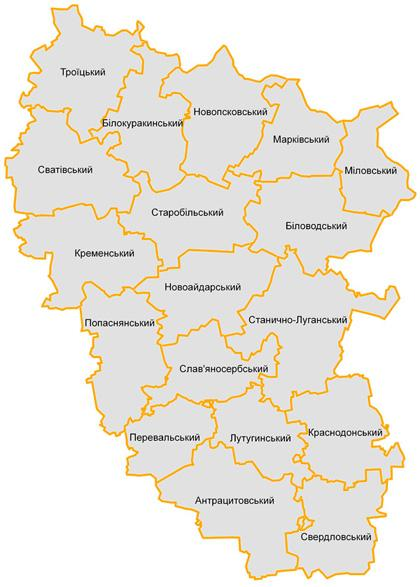 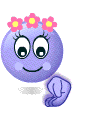 Сумуйко
Добрячок
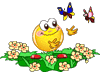 Посміхайко